Symbole     Niemczyna
Niemczyn - skąd ta nazwa ?
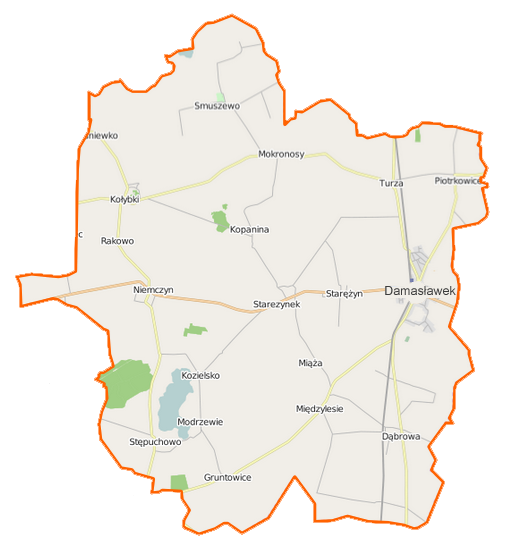 Niemczyn to wieś pałucka w Polsce, położona w województwie wielkopolskim, w powiecie wągrowieckim, w gminie Damasławek. W latach 1975–1998 wieś położona była w województwie pilskim.
Niemczyn - Szkoła podstawowa
Szkoła Podstawowa w Niemczynie to szkoła, która została wybudowana w 1959 roku. Obecnie liczy ona około 150 uczniów. Tutejszą dyrektorką jest p. Maria Machaj - Socha, a pedagog p. Magdalena Maciuba.
W dawnych czasach tutejsza część przedszkolna była szkołą niemiecką. 
Stare mury przeżyły wojnę oraz nie jedną bitwę.
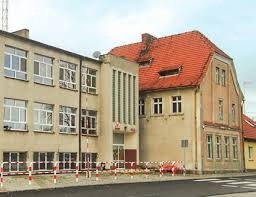 Poczta
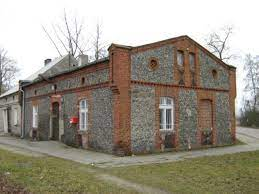 Poczta ta nie jest już użytkowana. Jest ona na drodze Wągrowiec-Żnin. W tutejszych czasach nie jest ona zamieszkana. Powstała z kamienia murowego, została zbudowana w 1849 roku. Liczy ona ponad 100 lat.
Kościół rzymskokatolicki w Niemczynie
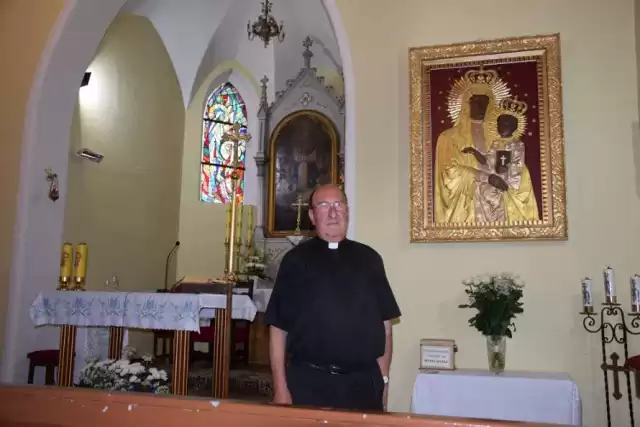 Metropolia - Gnieźnieńska
Diecezja - Archidiecezja Gnieźnieńska
Dekanat - damasławski
Tutejszym proboszczem jest Bogdan Łybek. 
Msze odbywają się codziennie, jest to Kościół Rzymskokatolicki Pw. Wniebowzięcia NMP.
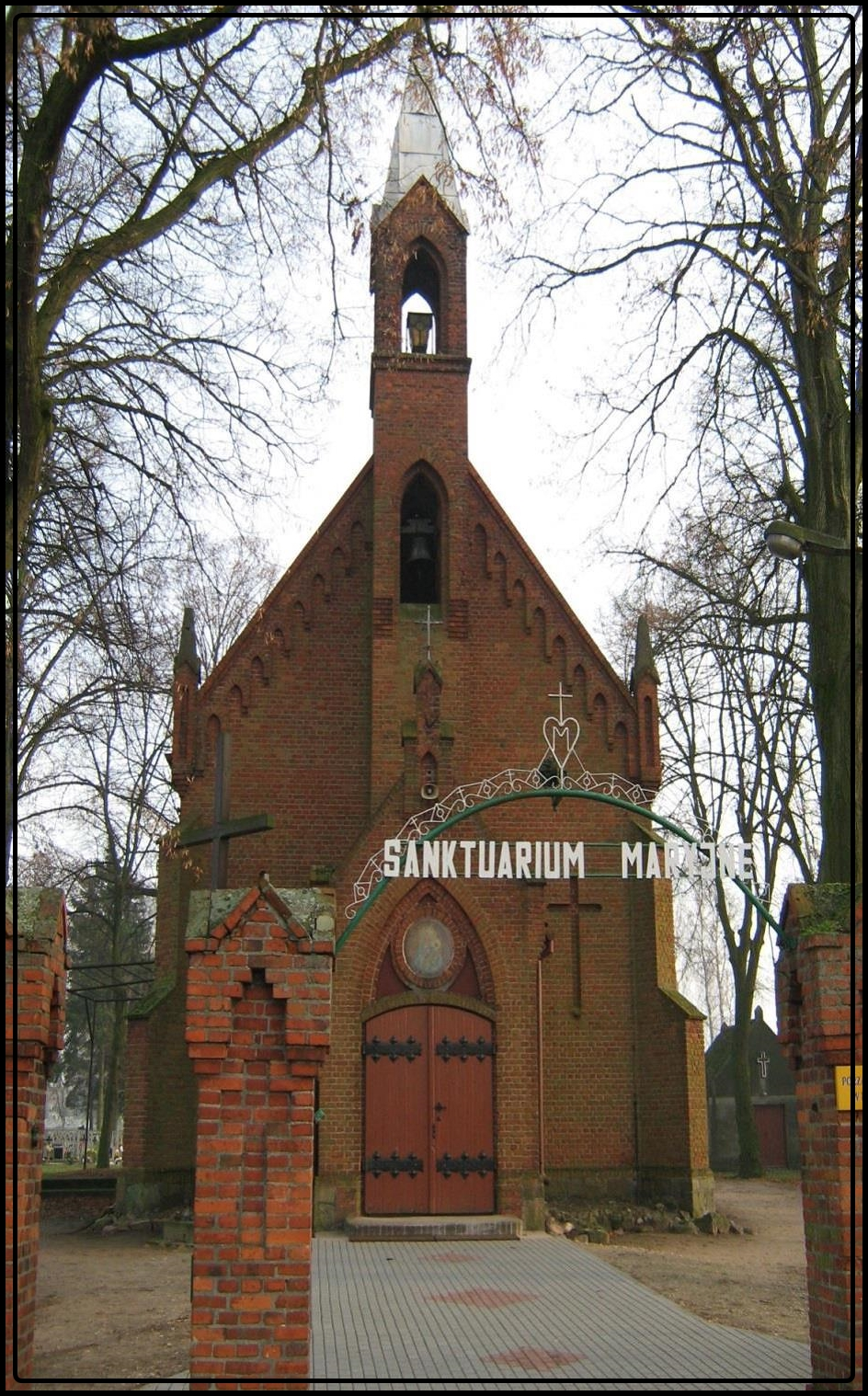 Stary kościół ( krypel)
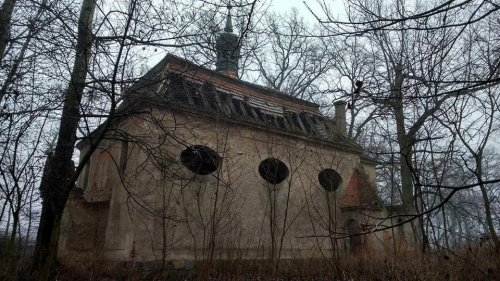 Krypel jest to stary kościół, obiekt należący niegdyś do Kościoła ewangelickiego (poniemiecki). Co roku jest odwiedzany przez sporą liczbę osób oraz turystów budząc zaciekawienie wielu ludzi.
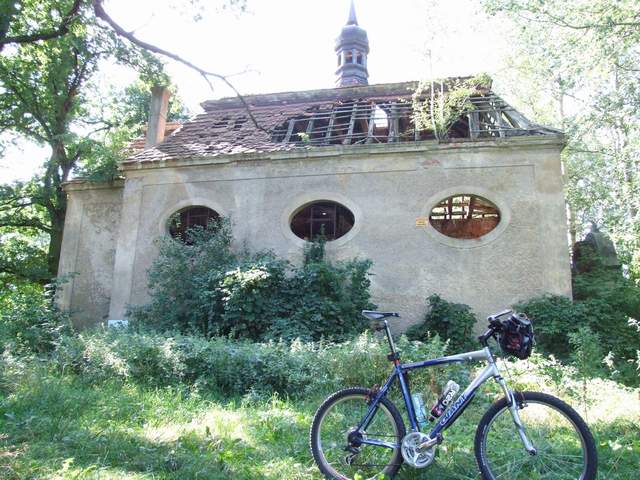 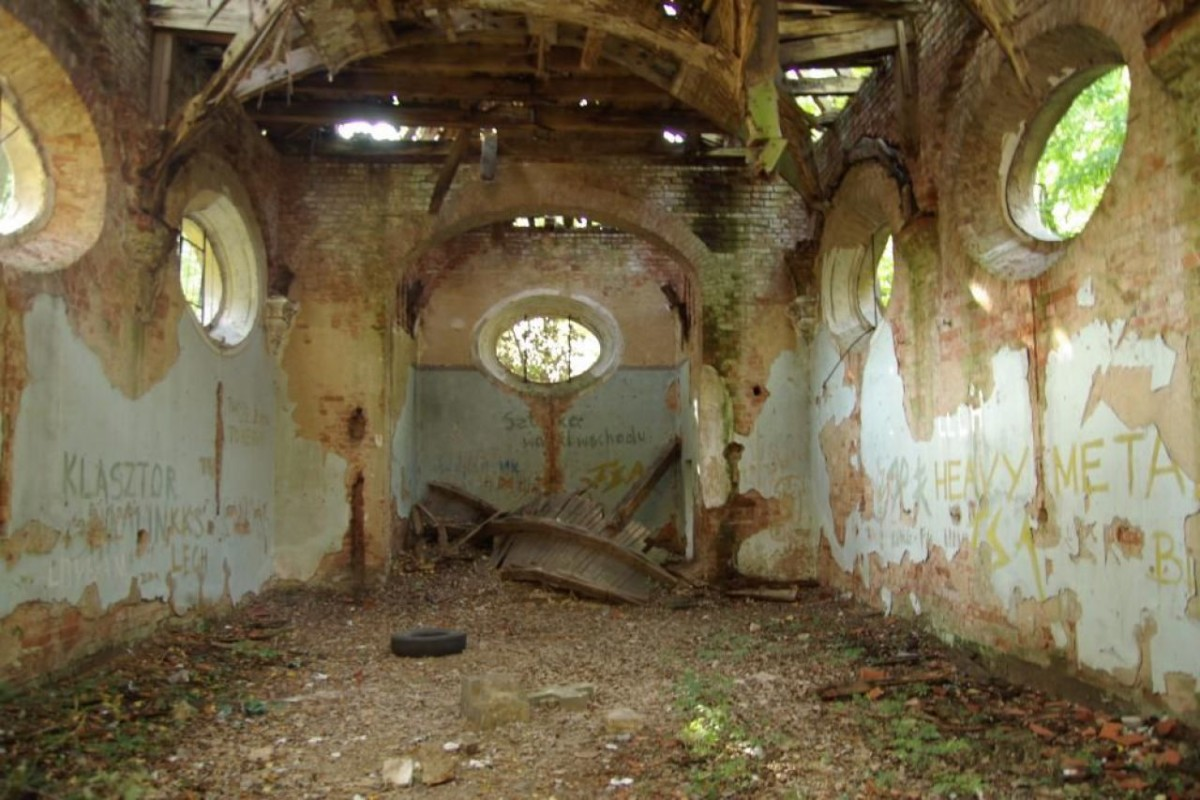 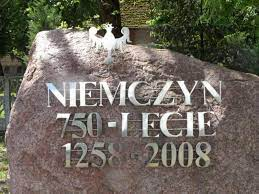 Cmentarz Katolicki
Cmentarz znajduje się przy kościele rzymsko - katolickim, którego obecnym księdzem jest Bogdan Łybek. Jest położonym na nim wiele tutejszych rodzin.
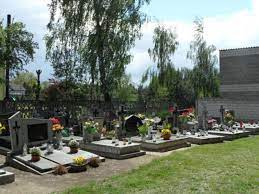 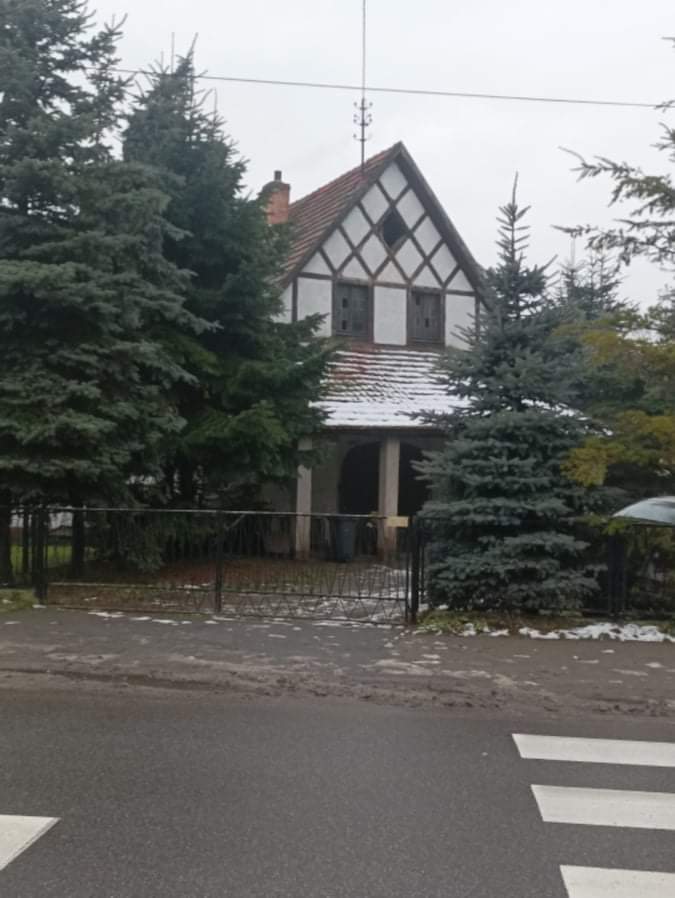 Kuźnia w Niemczynie
Kuźnia znajdująca się w Niemczynie jest obecnie zamieszkiwana przez rodzinę. Tutejszym właścicielem tego terenu jest rodzina Jankowskich.
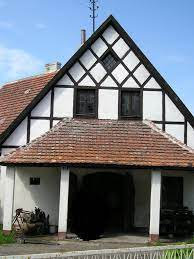 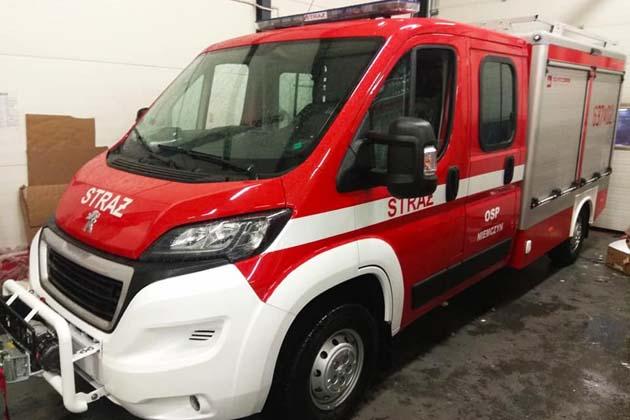 OSP NIEMCZYN
Ochotnicza straż pożarna w Niemczynie działająca od dość dawnego czasu. Licząca sporą grupę młodzieży oraz ochotników starszego wieku. Straż angażuje się w życie społeczne wsi, uczestnicząc w różnych uroczystościach.
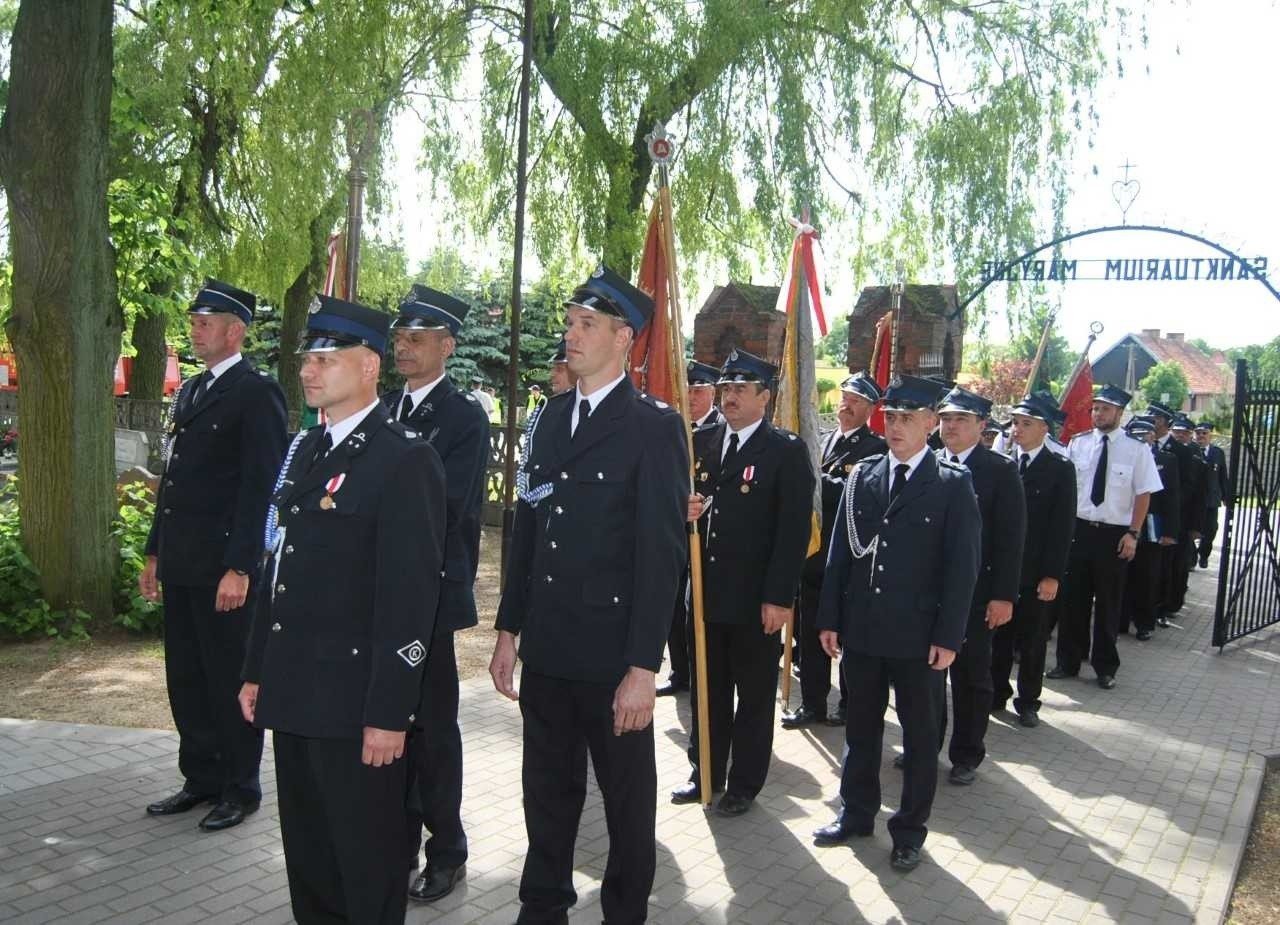 Źródła :
INFORMACJE: Google, strony internetowe
ZDJĘCIA: Google Galeria

WYKONAŁY 
Wanessa Czaplińska 
Gabriela Marzec 
Kinga Malińska 
Julia Wesela